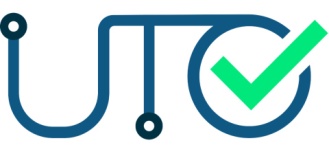 МИНИСТЕРСТВО ОБРАЗОВАНИЯ И НАУКИ РЕСПУБЛИКИ КАЗАХСТАН
НАЦИОНАЛЬНЫЙ ЦЕНТР ТЕСТИРОВАНИЯ
ДОСТАВКА ЭКЗАМЕНАЦИОННЫХ МАТЕРИАЛОВ ИТОГОВОЙ АТТЕСТАЦИИ ОБУЧАЮЩИХСЯ 11(12) КЛАССОВ
г. Нур-Султан, 2021
ИТОГОВАЯ АТТЕСТАЦИЯ ОБУЧАЮЩИХСЯ 11(12) КЛАССОВ
СРОКИ ПРОВЕДЕНИЯ ИТОГОВОЙ АТТЕСТАЦИИ 
C 1 ПО 10 ИЮНЯ 2021 ГОДА
1 ИЮНЯ
ПИСЬМЕННЫЙ ЭКЗАМЕН ПО КАЗАХСКОМУ ЯЗЫКУ /РУССКОМУ ЯЗЫКУ И РОДНОМУ ЯЗЫКУ ДЛЯ ШКОЛ С УЙГУРСКИМ/ ТАДЖИКСКИМ/ УЗБЕКСКИМ ЯЗЫКОМ ОБУЧЕНИЯ (ЯЗЫК ОБУЧЕНИЯ) В ФОРМЕ ЭССЕ
7 ИЮНЯ
4 ИЮНЯ
ТЕСТИРОВАНИЕ ПО ИСТОРИИ КАЗАХСТАНА
ПИСЬМЕННЫЙ ЭКЗАМЕН ПО АЛГЕБРЕ И НАЧАЛАМ АНАЛИЗА
10 ИЮНЯ
ТЕСТИРОВАНИЕ ПО КАЗАХСКОМУ ЯЗЫКУ В ШКОЛАХ С РУССКИМ/ УЗБЕКСКИМ/ УЙГУРСКИМ / ТАДЖИКСКИМ ЯЗЫКОМ ОБУЧЕНИЯ И ТЕСТИРОВАНИЕ ПО РУССКОМУ ЯЗЫКУ В ШКОЛАХ С КАЗАХСКИМ ЯЗЫКОМ ОБУЧЕНИЯ
ИТОГОВАЯ АТТЕСТАЦИЯ ОБУЧАЮЩИХСЯ 11(12) КЛАССОВ
ПЕРЕДАЧА  ЭКЗАМЕНАЦИОННЫХ МАТЕРИАЛОВ  В  ЭЛЕКТРОННОМ ФОРМАТЕ
НАЦИОНАЛЬНЫЙ ЦЕНТР ТЕСТИРОВАНИЯ ВЫГРУЖАЕТ  ЭКЗАМЕНАЦИОННЫЕ МАТЕРИАЛЫ (ТЕМЫ ЭССЕ, КОНТРОЛЬНЫЕ РАБОТЫ, КНИЖКИ ВОПРОСНИКИ С ЛИСТАМИ ОТВЕТОВ, АУДИОМАТЕРИАЛ ДЛЯ БЛОКА «АУДИРОВАНИЕ» В ФОРМАТЕ МР3) В ОБЛАКО
С НЦТ в УО (управление образования) до 15.05.2021 г.
С УО в ОО (отдел образования) до 20.05.2021 г.
ОТВЕТСТВЕННОЕ ЛИЦО  УПРАВЛЕНИЯ ОБРАЗОВАНИЯ, ПОЛУЧИВ ССЫЛКУ ОБЛАКА, РАССЫЛАЕТ ЕЕ В ОТДЕЛЫ ОБРАЗОВАНИЯ
ОТПРАВКА ЭКЗАМЕНАЦИОННЫХ МАТЕРИАЛОВ 
В 2021 ГОДУ
С ОО (отдел образования) 
в ОО до 25.05.2021 г.
ОТВЕТСТВЕННОЕ ЛИЦО  ОТДЕЛА ОБРАЗОВАНИЯ РАССЫЛАЕТ ССЫЛКУ В ОРГАНИЗАЦИИ ОБРАЗОВАНИЯ
ИТОГОВАЯ АТТЕСТАЦИЯ ОБУЧАЮЩИХСЯ 11(12) КЛАССОВ
ПОРЯДОК ПОЛУЧЕНИЯ ЭКЗАМЕНАЦИОННЫХ МАТЕРИАЛОВ  
В  ЭЛЕКТРОННОМ ФОРМАТЕ
02
03
В  УСТАНОВЛЕННЫЕ МОН РК СРОКИ, ОРГАНИЗАЦИИ ОБРАЗОВАНИЯ ПОЛУЧАЮТ ОТ НЦТ ПАРОЛЬ ДЛЯ РАЗАРХИВИРОВАНИЯ ФАЙЛОВ
ПОСЛЕ РАЗАРХИВИРОВАНИЯ  ФАЙЛОВ ЭКЗАМЕНАЦИОННЫЕ  МАТЕРИАЛЫ РАСПЕЧАТЫВАЮТСЯ, УПАКОВЫВАЮТСЯ И  ПЕРЕДАЮТСЯ ДЛЯ ПРОВЕДЕНИЯ  ЭКЗАМЕНОВ
01
04
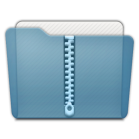 ОРГАНИЗАЦИИ ОБРАЗОВАНИЯ ПОЛУЧАЮТ ССЫЛКУ ДЛЯ  СКАЧИВАНИЯ АРХИВИРОВАННОГО  ФАЙЛА
ОТВЕТСТВЕННОСТЬ ЗА ЭКЗАМЕНАЦИОННЫЕ МАТЕРИАЛЫ НЕСУТ ОТДЕЛЫ И ОРГАНИЗАЦИИ ОБРАЗОВАНИЯ, ПРЕДСТАВЛЕННЫЕ ОТВЕТСТВЕННЫЕ ЛИЦА СТОРОН
ИТОГОВАЯ АТТЕСТАЦИЯ ОБУЧАЮЩИХСЯ 11(12) КЛАССОВ
РАСПЕЧАТКА И УПАКОВКА ЭКЗАМЕНАЦИОННЫХ МАТЕРИАЛОВ
1
АРХИВИРОВАННЫЙ ФАЙЛ ВСКРЫВАЕТСЯ В ОРГАНИЗАЦИИ ОБРАЗОВАНИЯ С ПОМОЩЬЮ ПАРОЛЯ, ПОЛУЧЕННОГО ОТ НЦТ. ЭКЗАМЕНАЦИОННЫЕ МАТЕРИАЛЫ ИЗ ФАЙЛА РАСПЕЧАТЫВАЮТСЯ В ОРГАНИЗАЦИИ ОБРАЗОВАНИЯ СОГЛАСНО КОЛИЧЕСТВУ ВЫПУСКНИКОВ ЗА ОДИН ДЕНЬ ДО ЭКЗАМЕНА.

СРОКИ ПОЛУЧЕНИЯ ПАРОЛЯ И РАСПЕЧАТКА МАТЕРИАЛОВ: 
(от НЦТ в УО – с 9:00 до 10:00, от УО в ОО (отделы образования) – с 10:00 до 13:00, 
от ОО в организации образования – с 16:00 до 17:00):

ТЕМЫ ЭССЕ ПО ЯЗЫКУ ОБУЧЕНИЯ – 31 МАЯ 2021 г.;
ПИСЬМЕННЫЙ ЭКЗАМЕН ПО АЛГЕБРЕ И НАЧАЛАМ АНАЛИЗА – 3 ИЮНЯ 2021 г.;
КНИЖКИ ВОПРОСНИКИ ПО ИСТОРИИ КАЗАХСТАНА – 6 ИЮНЯ 2021 г.;
КНИЖКИ ВОПРОСНИКИ С АУДИОМАТЕРИАЛАМИ ПО КАЗАХСКОМУ/РУССКОМУ ЯЗЫКУ – 9 ИЮНЯ 2021 г.
2
ТЕМЫ ЭССЕ, КОНТРОЛЬНАЯ РАБОТА УПАКОВЫВАЮТСЯ В КОНВЕРТЫ, КНИЖКИ ВОПРОСНИКИ И ЛИСТЫ ОТВЕТОВ В КОРОБКУ ПО КАЖДОМУ КЛАССУ ОТДЕЛЬНО. АУДИОМАТЕРИАЛЫ ЗАГРУЖАЮТСЯ НА ЭЛЕКТРОННЫЙ НОСИТЕЛЬ И УПАКОВЫВАЮТСЯ В КОРОБКУ ВМЕСТЕ С КНИЖКАМИ ВОПРОСНИКАМИ И ЛИСТАМИ ОТВЕТОВ.
УПАКОВАННЫЕ МАТЕРИАЛЫ ОПЕЧАТЫВАЮТСЯ ДАТОЙ И ПЕЧАТЬЮ ОРГАНИЗАЦИИ ОБРАЗОВАНИЯ.
ИТОГОВАЯ АТТЕСТАЦИЯ ОБУЧАЮЩИХСЯ 11(12) КЛАССОВ
ХРАНЕНИЕ И ВСКРЫТИЕ ЭКЗАМЕНАЦИОННЫХ МАТЕРИАЛОВ
1
ЭКЗАМЕНАЦИОННЫЕ МАТЕРИАЛЫ ХРАНЯТСЯ ДО ПРОВЕДЕНИЯ ЭКЗАМЕНОВ С СОБЛЮДЕНИЕМ МЕР СЕКРЕТНОСТИ (ХРАНЕНИЕ В СЕЙФЕ).

ОТВЕТСТВЕННОСТЬ ЗА ЭКЗАМЕНАЦИОННЫЕ МАТЕРИАЛЫ НЕСУТ ОТДЕЛЫ  И ОРГАНИЗАЦИИ ОБРАЗОВАНИЯ, ПРЕДСТАВЛЕННЫЕ ОТВЕТСТВЕННЫЕ ЛИЦА СТОРОН.
2
ЭКЗАМЕНАЦИОННЫЕ МАТЕРИАЛЫ ВСКРЫВАЮТСЯ ЗА 1 ЧАС ДО НАЧАЛА ЭКЗАМЕНА В ПРИСУТСТВИИ НЕ МЕНЕЕ 5 УЧИТЕЛЕЙ.